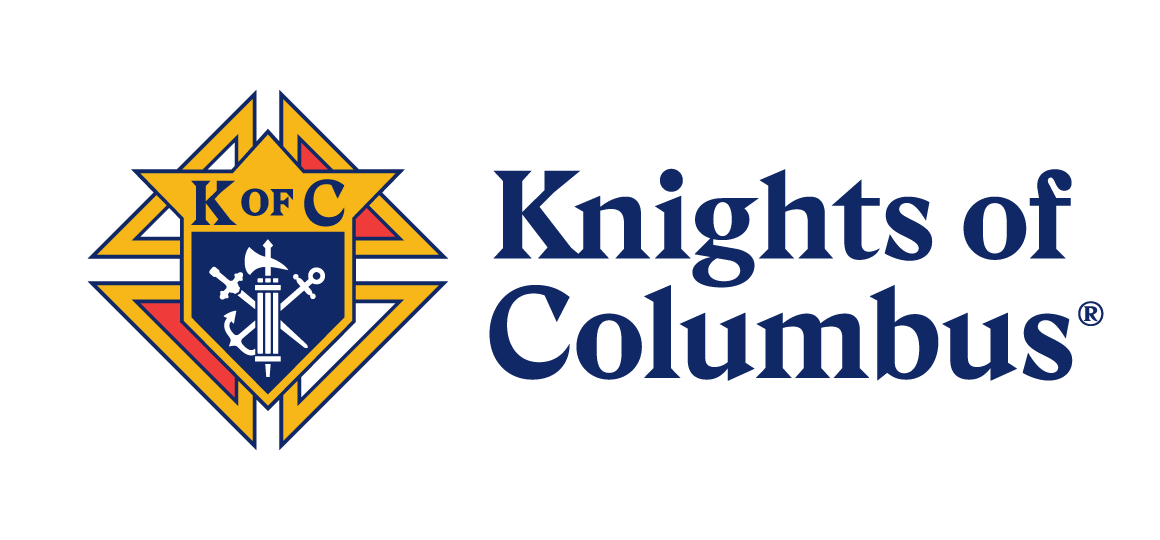 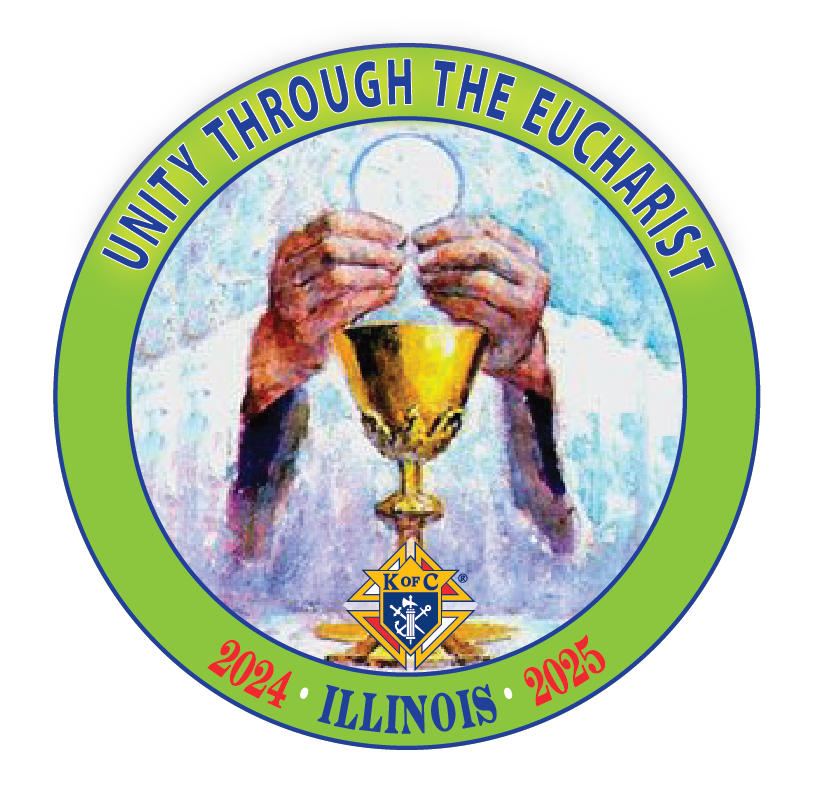 Welcome!

Illinois Knights of Columbus
Joliet Diocese

Safe Environments – Questions, Answers, and Assistance!
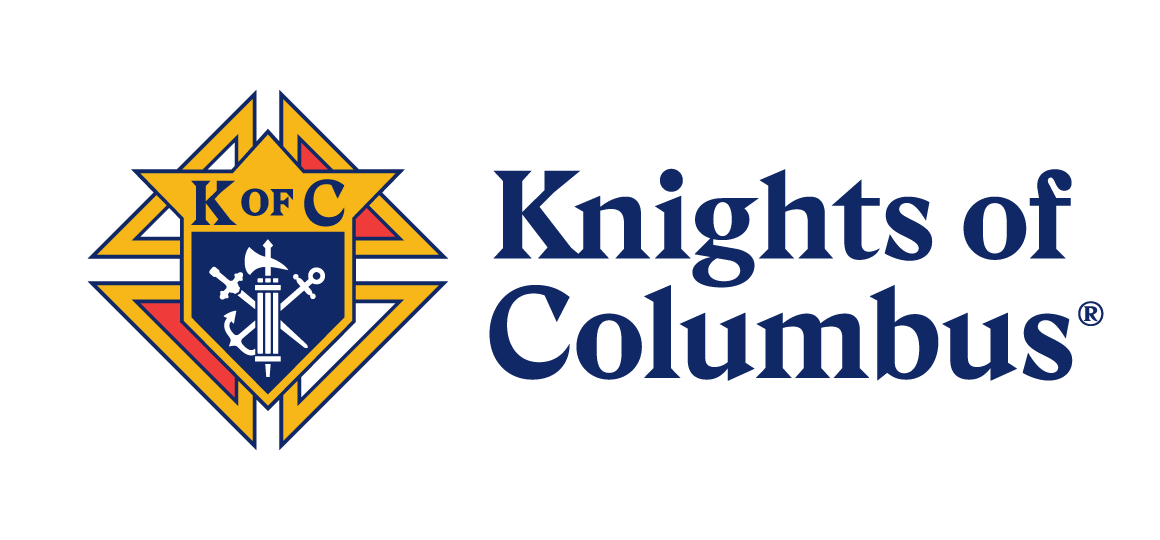 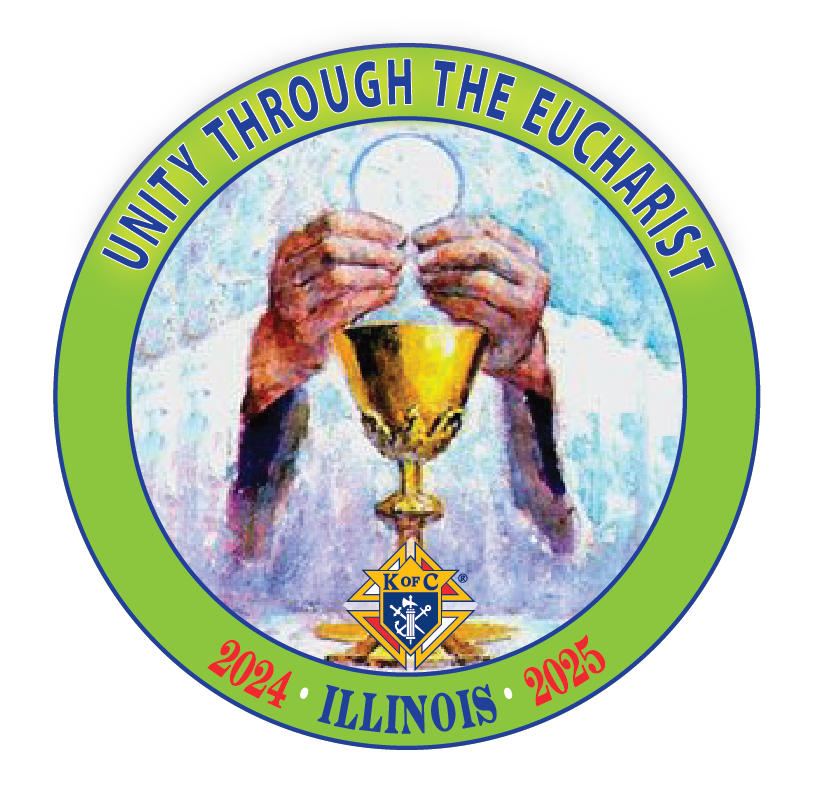 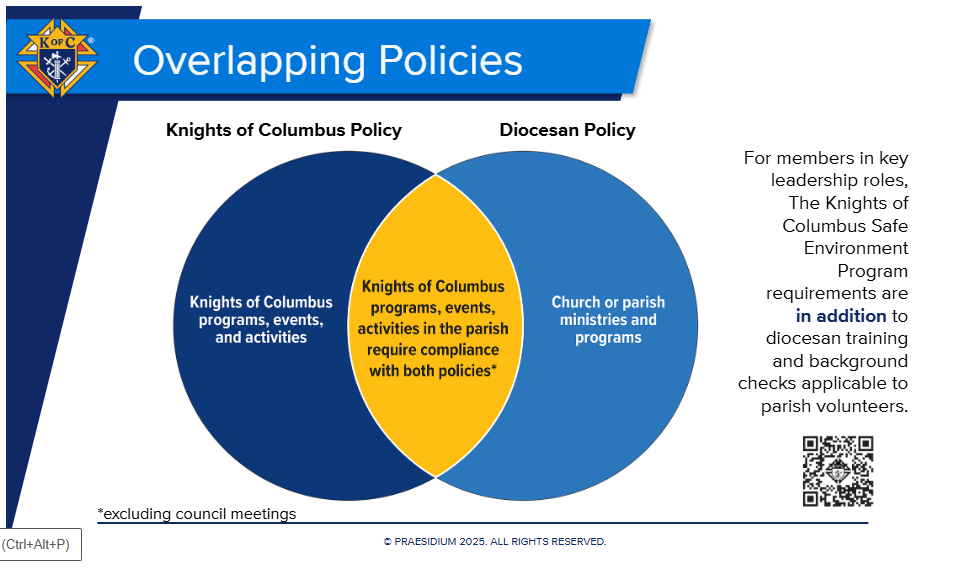 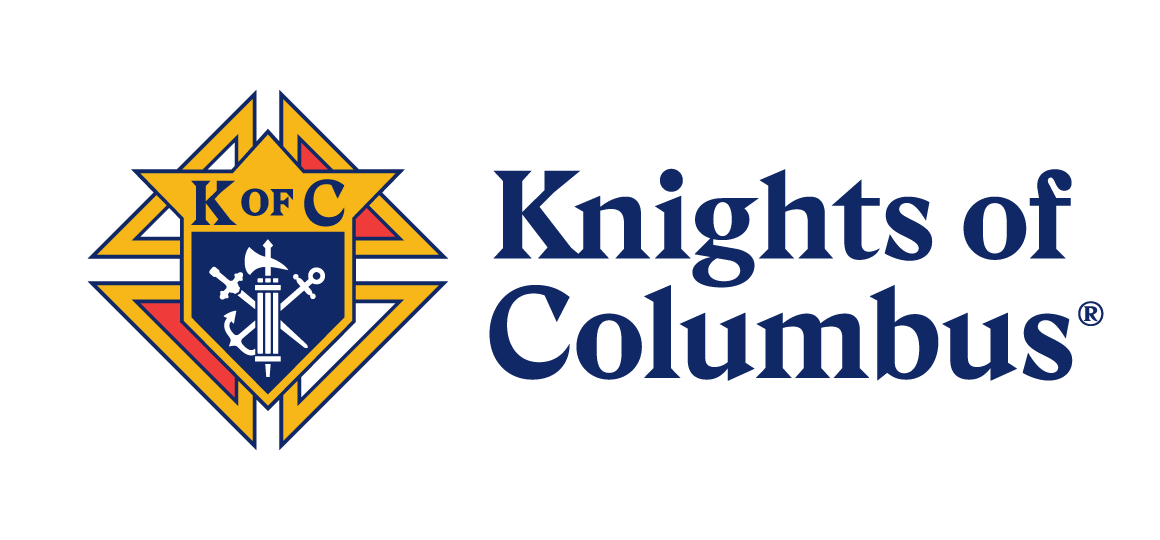 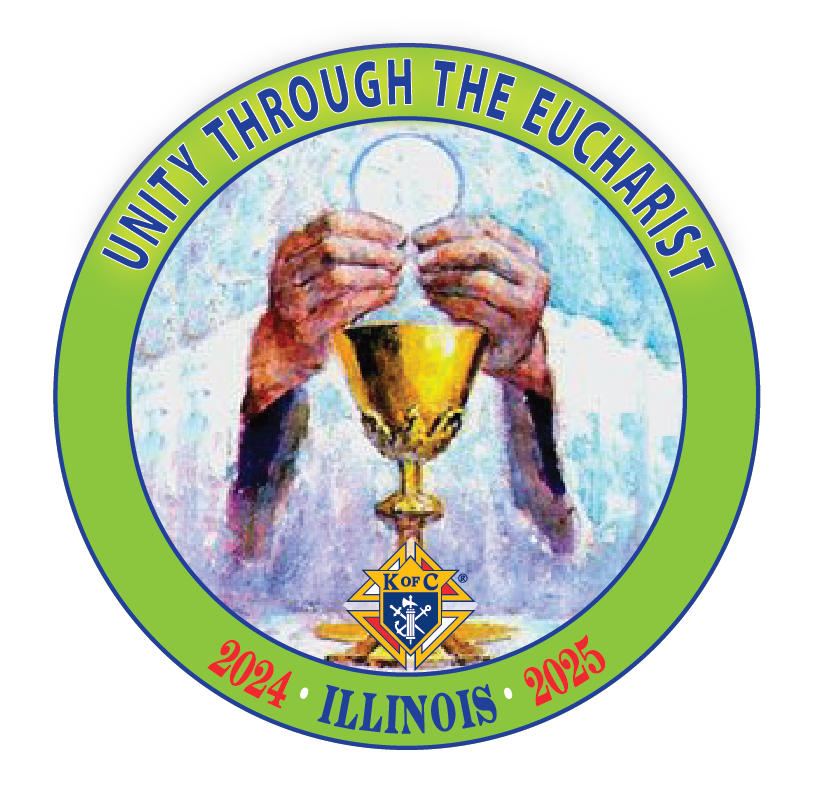 Council Requirements for a Safe Environment : 

Email addresses are mandatory to appoint members into ALL roles that have safe environment requirements. 

Emails must be unique to the member, CANNOT be gkcouncil123@XYZ.com to ensure that members retain credit for completing their training and background checks
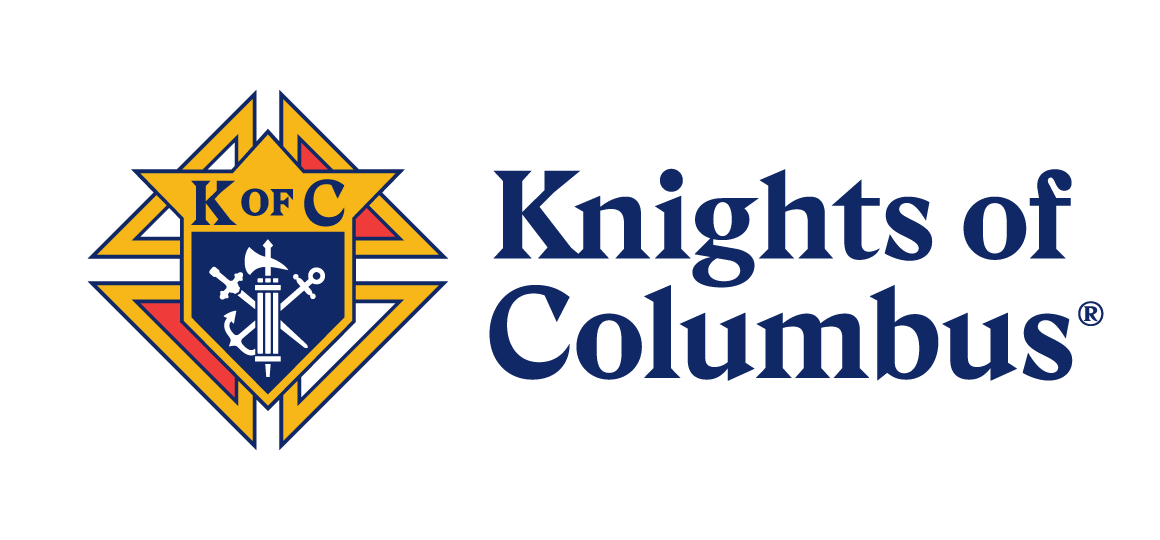 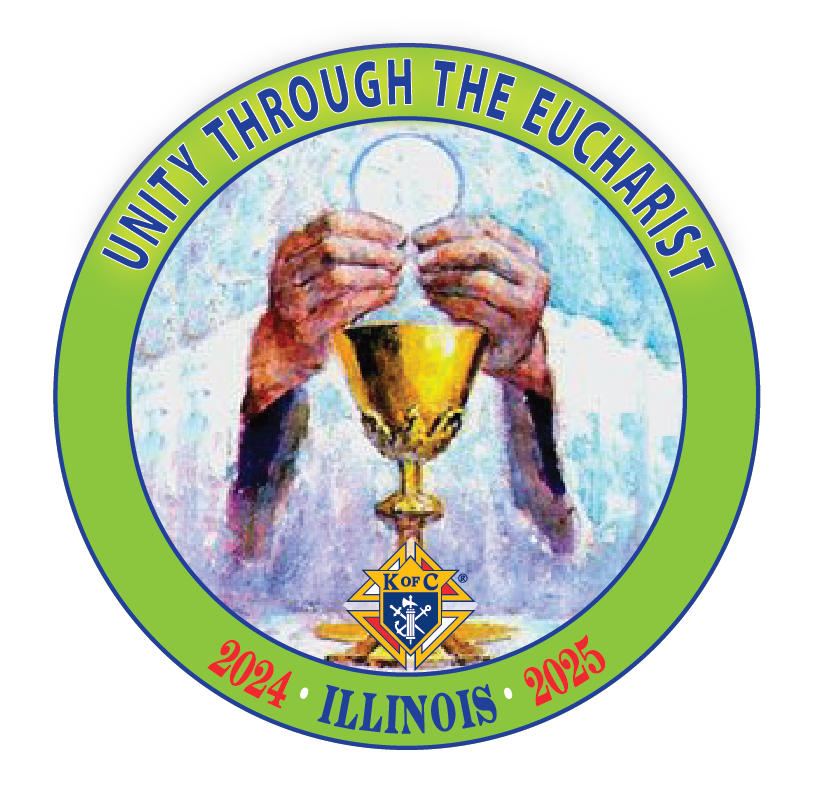 Council Requirements for a Safe Environment : 

Grand Knight, Program, Community, and Family Directors must complete Safe Environment training. 

The Community Director and the Family Director must also provide consent for a background screening (criminal and motor vehicle records).
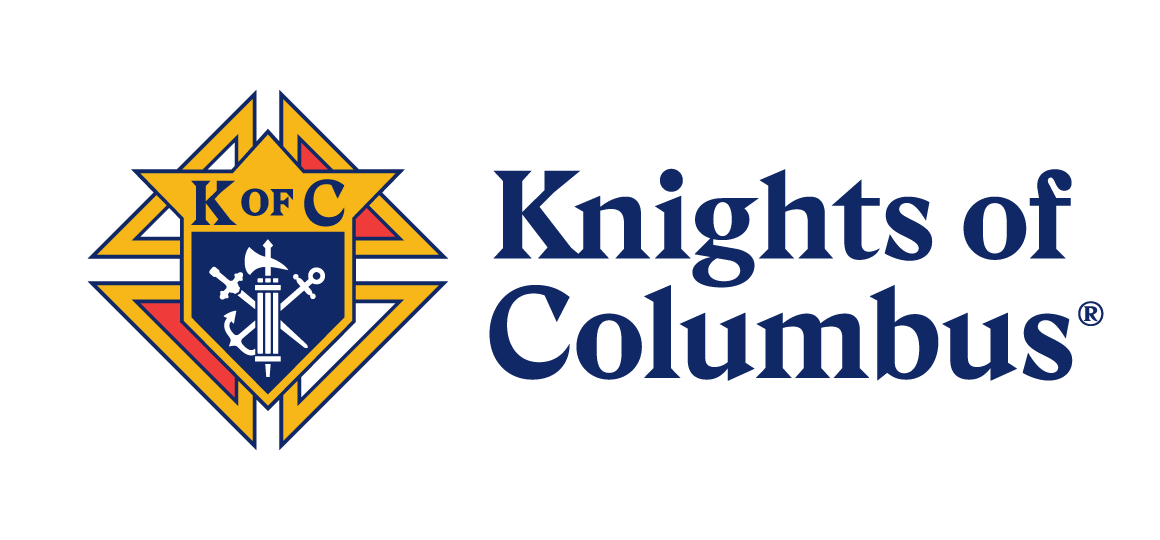 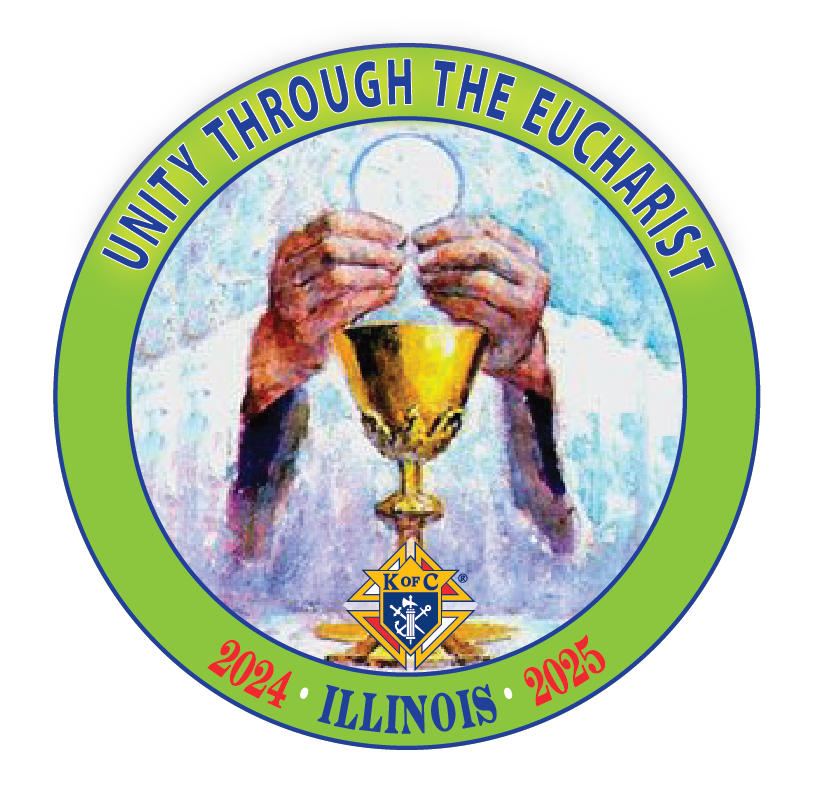 Council Requirements for a Safe Environment : 

There must be a Grand Knight assigned via Form 185 with a unique email address.

Video how to submit online: https://players.brightcove.net/802593642001/y6FLiIa0f_default/index.html?videoId=6191938577001
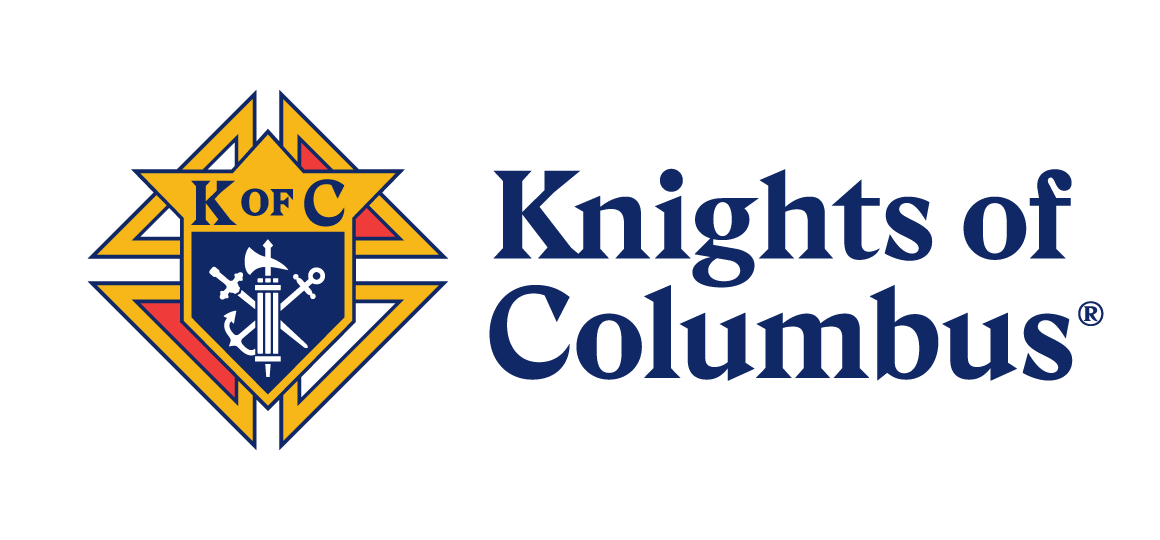 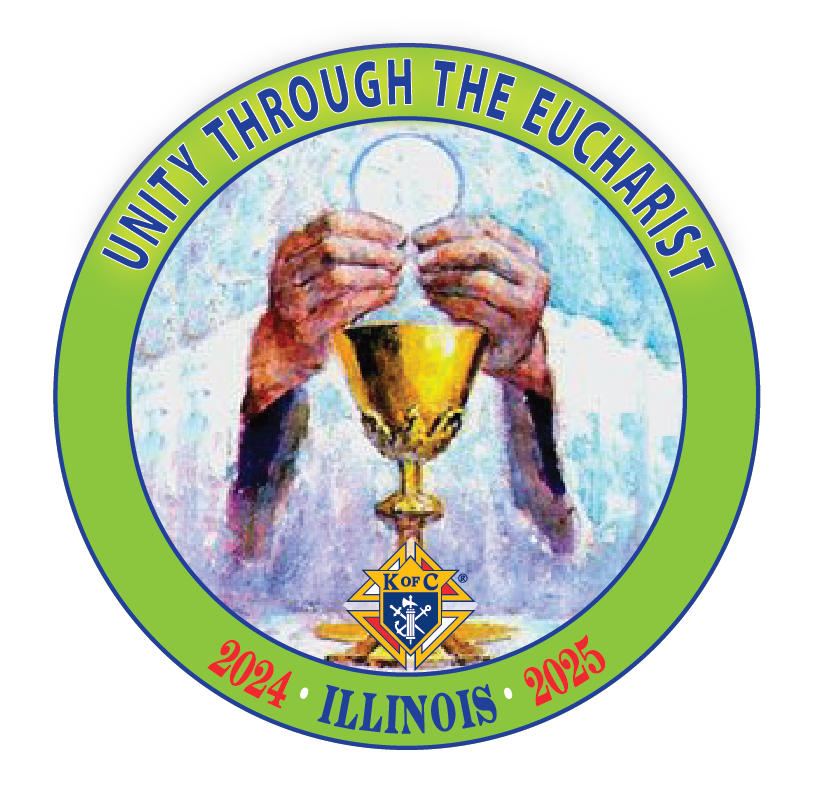 Council Requirements for a Safe Environment : 

The council must have submitted Form 365 naming Program, Community, and Family Directors. 

Video how to submit online: https://players.brightcove.net/802593642001/y6FLiIa0f_default/index.html?videoId=6191938577001
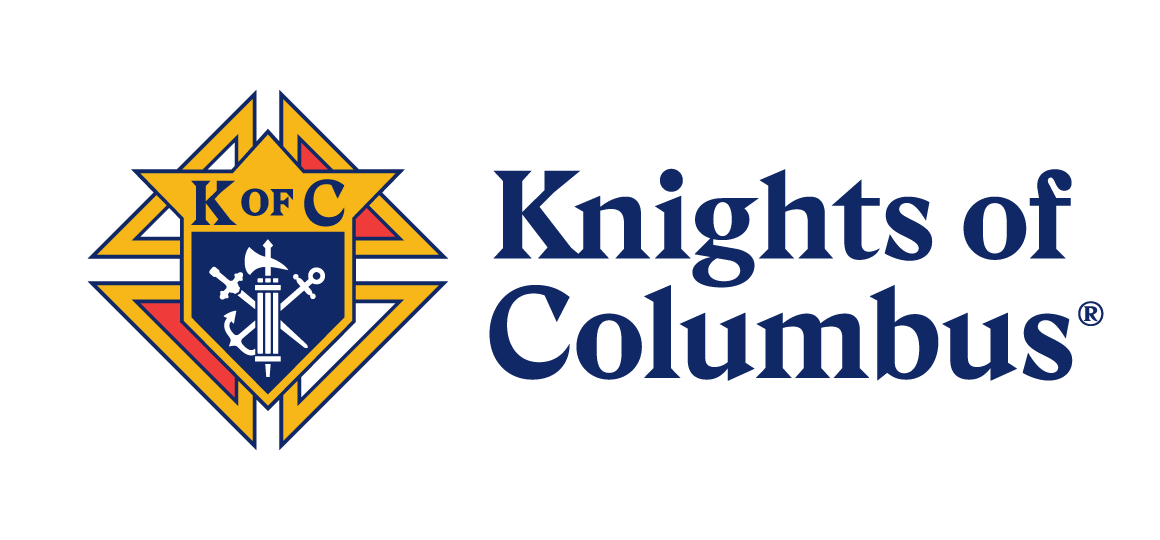 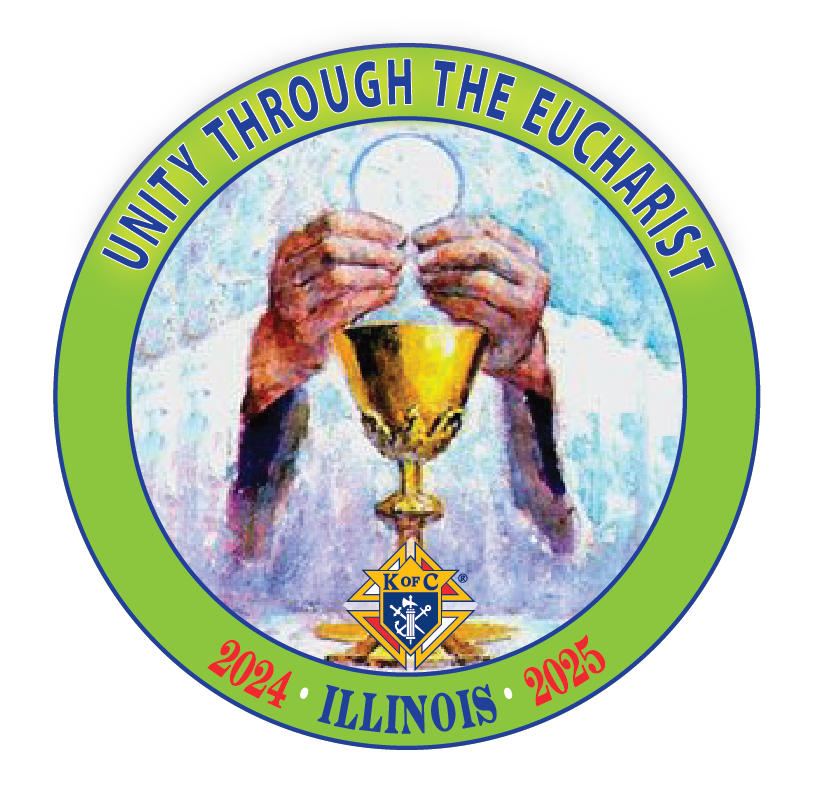 Council Requirements for a Safe Environment : 

When you submit the 365 Report, there must be three different members assigned to: 

Program Director 
Community Director 
Family Director

 *Grand Knights may only hold one of the additional director roles listed above
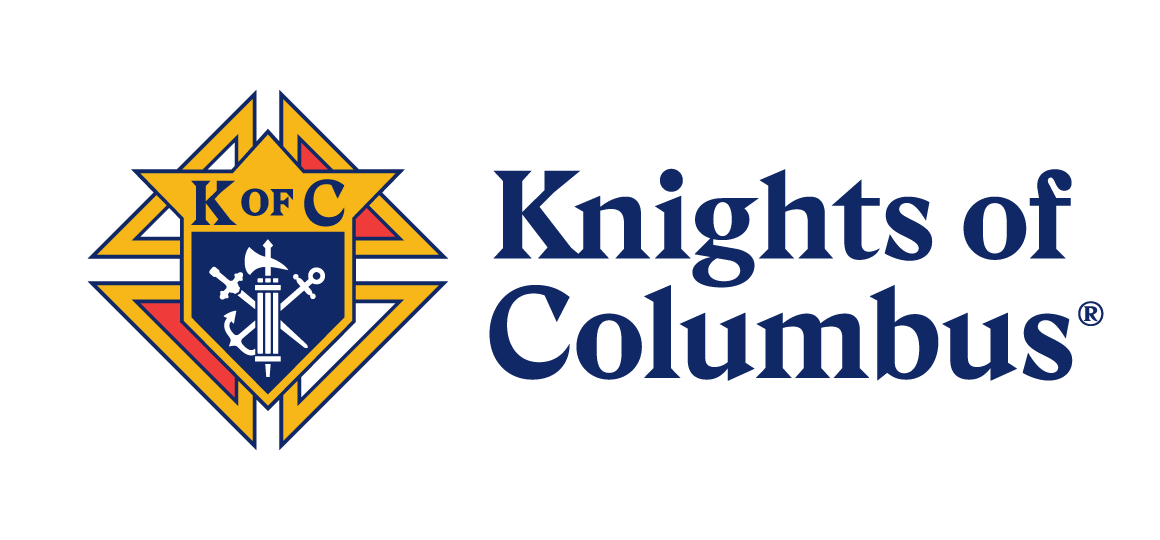 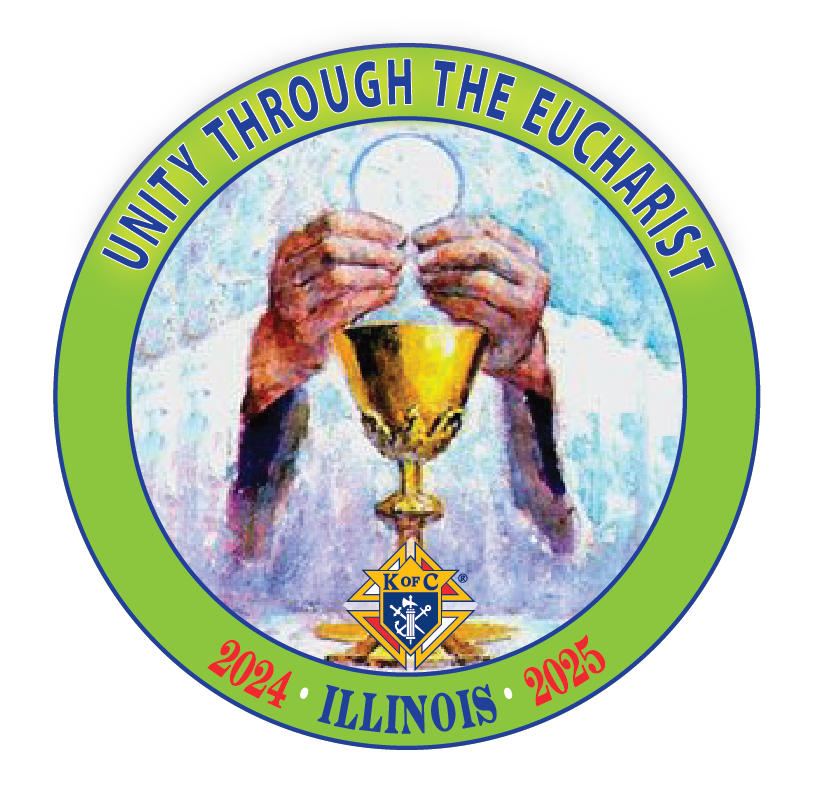 Safe Environment Council Compliance Guide

All council compliance information can be found in the below guide on KofC.org

www.kofc.org/en/resources/safe-environment-program/state-leader-compliance-guide.pdf
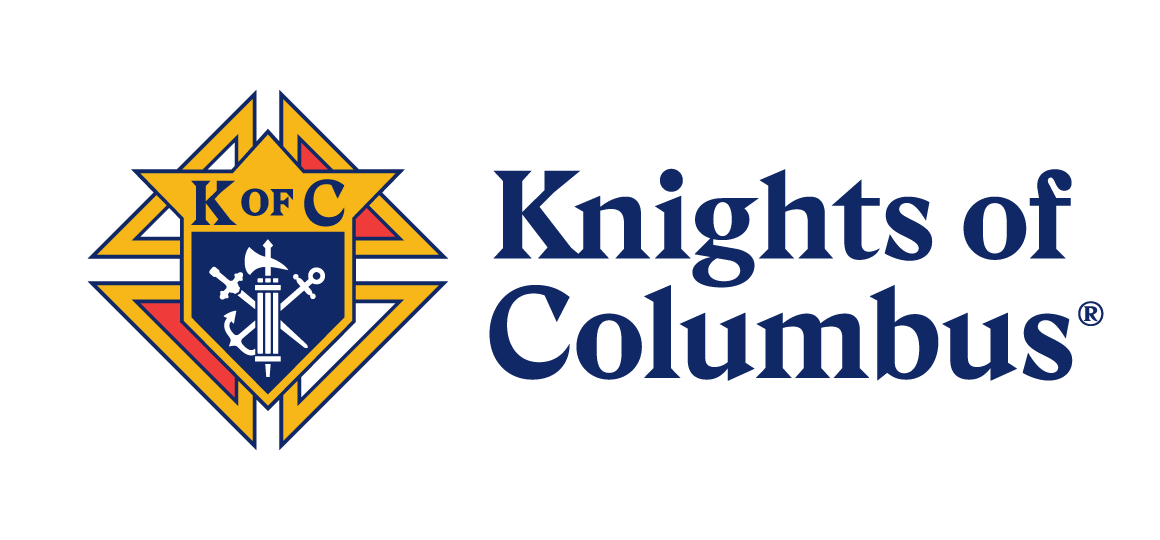 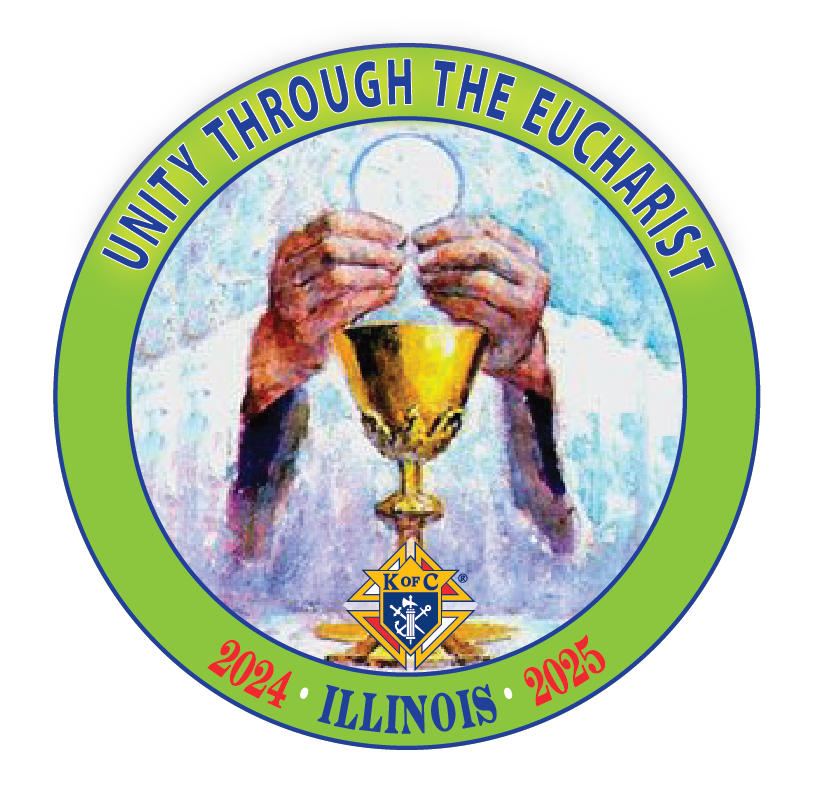 Fast Track - Safe Environment Compliance

Submit Form 185 – reports Grand Knight, Grand Knights needs to be committed 		     to take the training.

Submit Form 365 – reports Program, Community, and Family Directors who are 		     committed to take the training.

Call (203) 800-4940 - Explain the training is needed ASAP.

After Training Call (203) 800-4940 - Inform them, the training is completed, and 				   they can update the system ASAP.
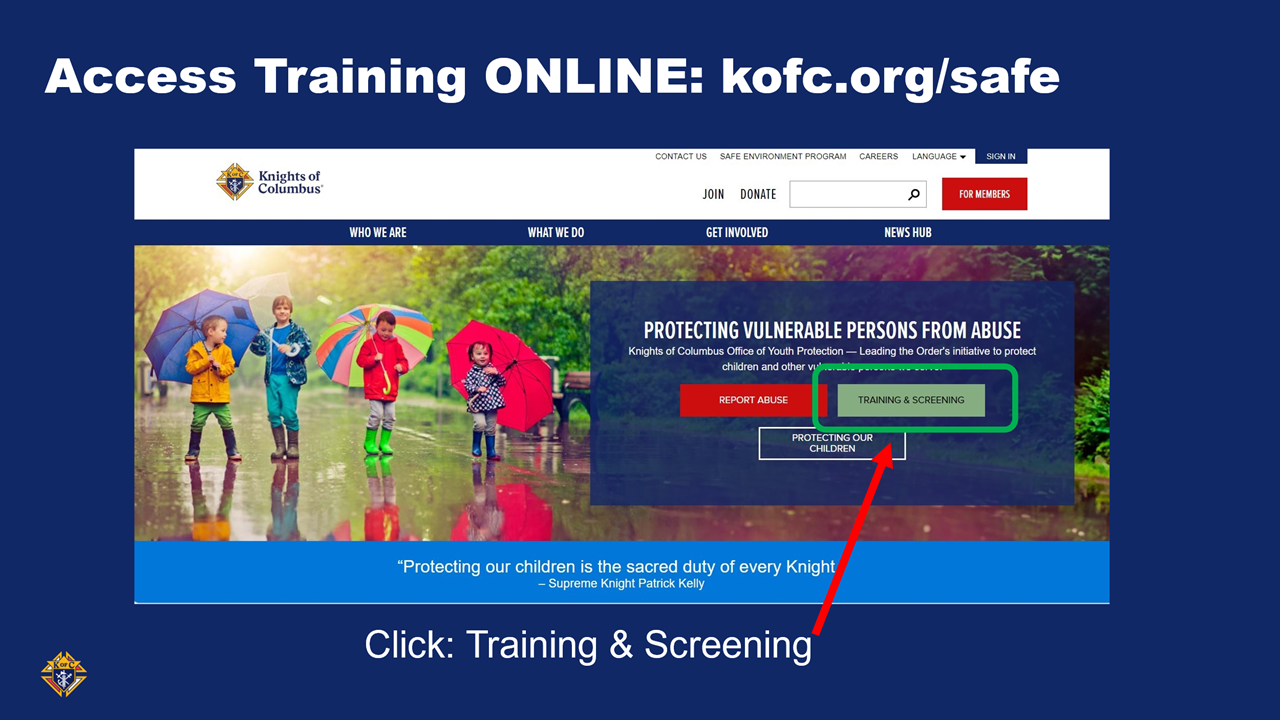 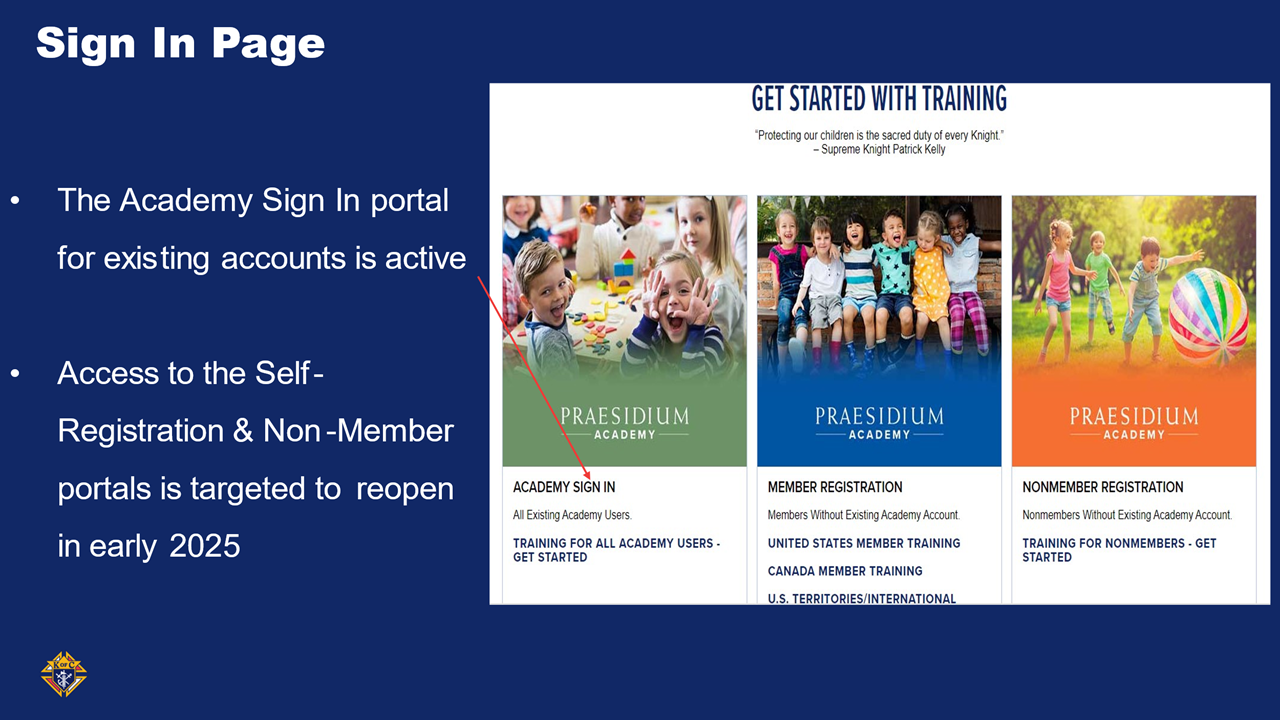 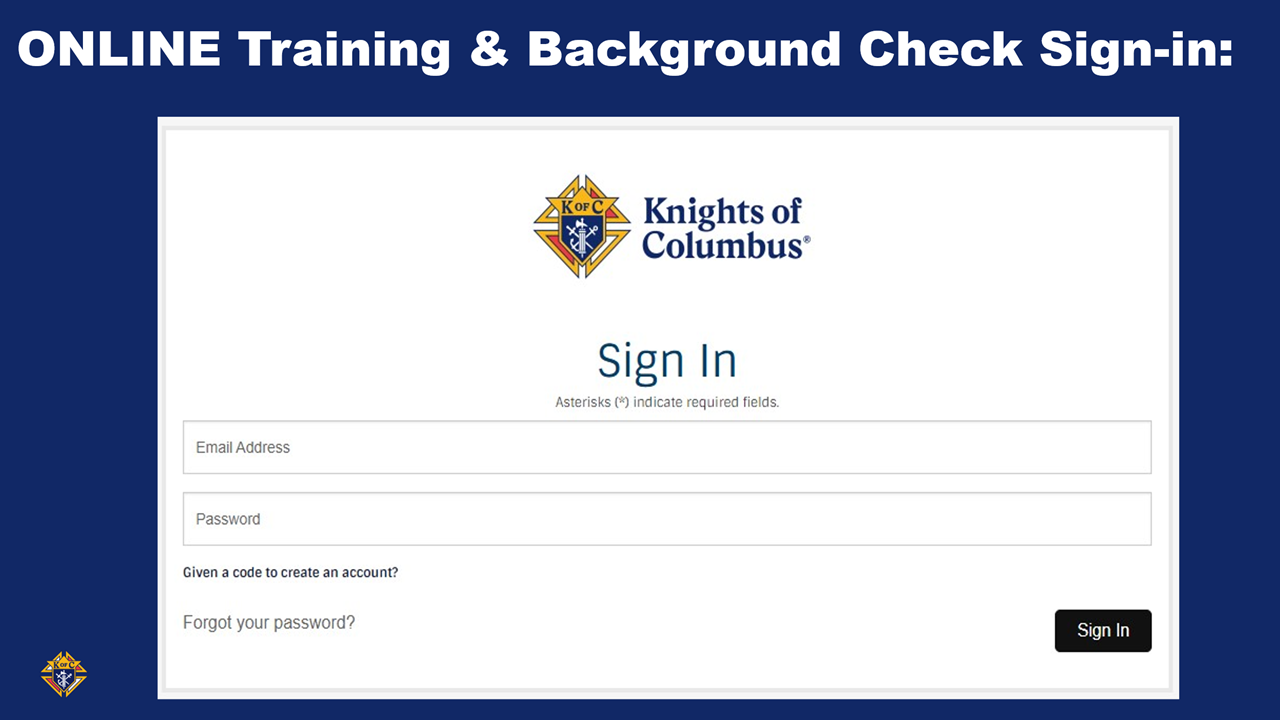 After logging into the Praesidium Academy you will come to this welcome screen.
From your welcome screen, if you scroll down, you will find your “Start Here” section. Click on “Start Learning Path” to begin your training.
There are two courses you must complete to be Safe Environment compliant. “Foundations: Preventing Abuse – KofC” and “Protecting Those We Serve – KofC”. Total time to complete both courses is approximately 1.5 hours.

NOTE: Your Diocese may require you to take Protecting Gods Children Training. Please confirm with your Pastor on your Parish requirements.
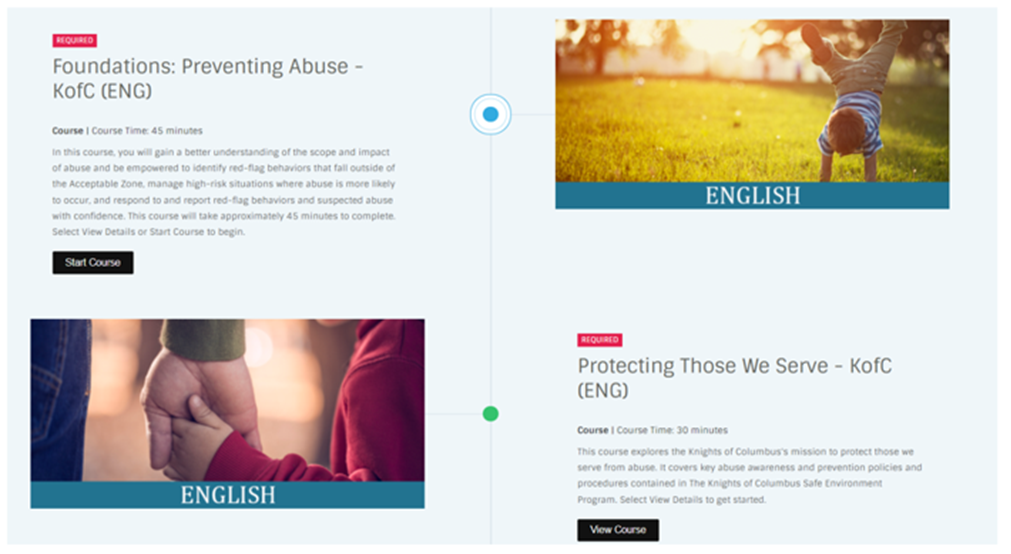 The information in the red box shows how many courses are taken / required.

The information in the red circle indicates the next course to complete.
Once you have completed your required courses, your learning path will update and show the following:Red Square – Certificate GrantedRed Circle – 2 / 2 (taken / required) content
Community and Family Directors will be required to submit for a Background Check. This option will become available to once a Knight has completed both courses. If the Background Check is not completed, a Knight will show as “Pending” or “Non-Compliant” until it is completed.
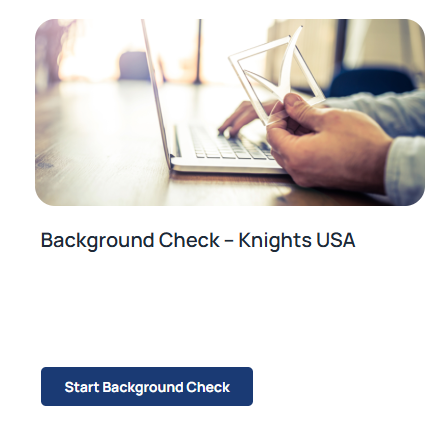 Safe Compliant Knights will have to renew their certification every 3 years. They will receive an email from Praesidium when their 30-day window starts to re-train.
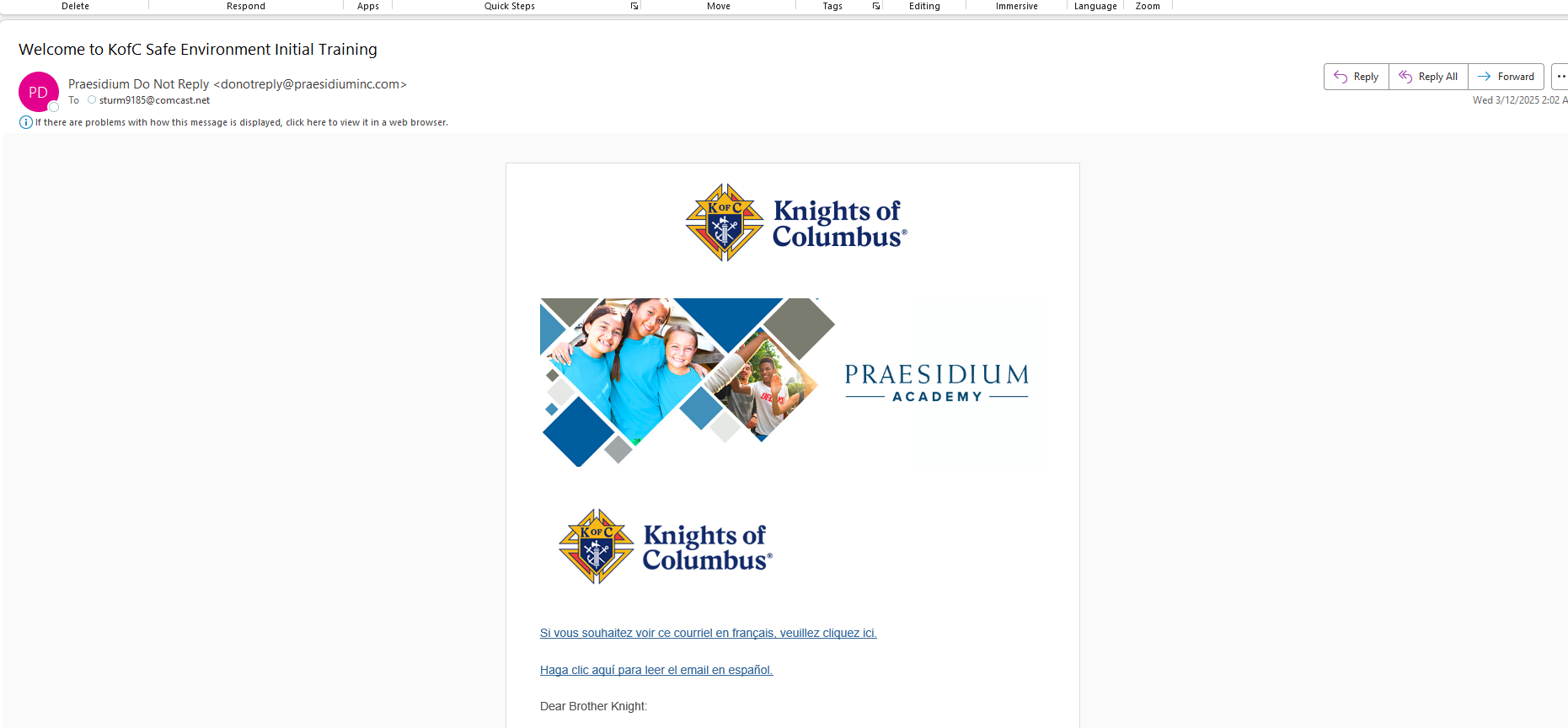 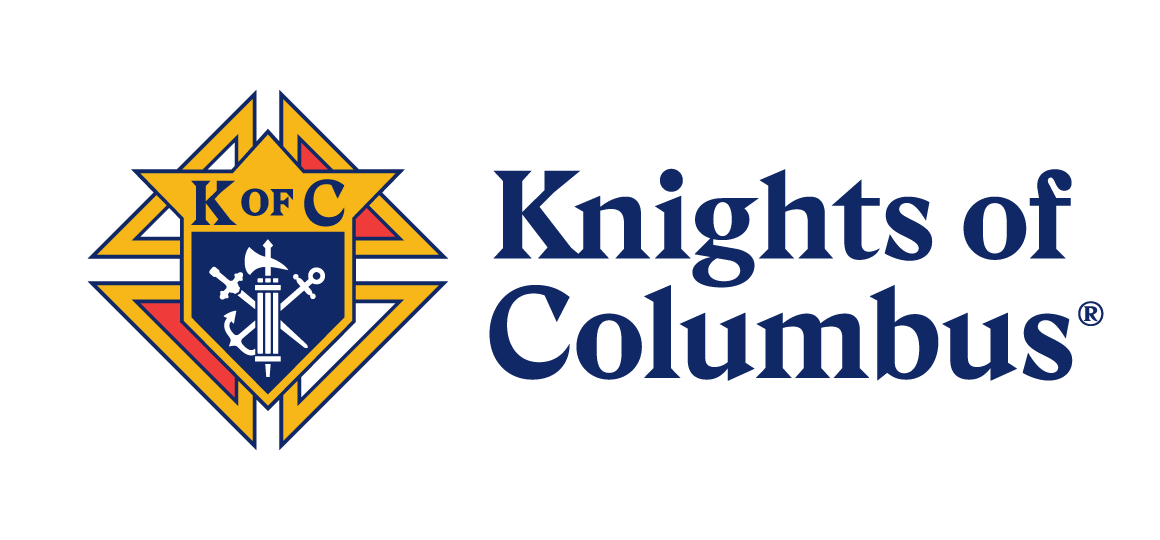 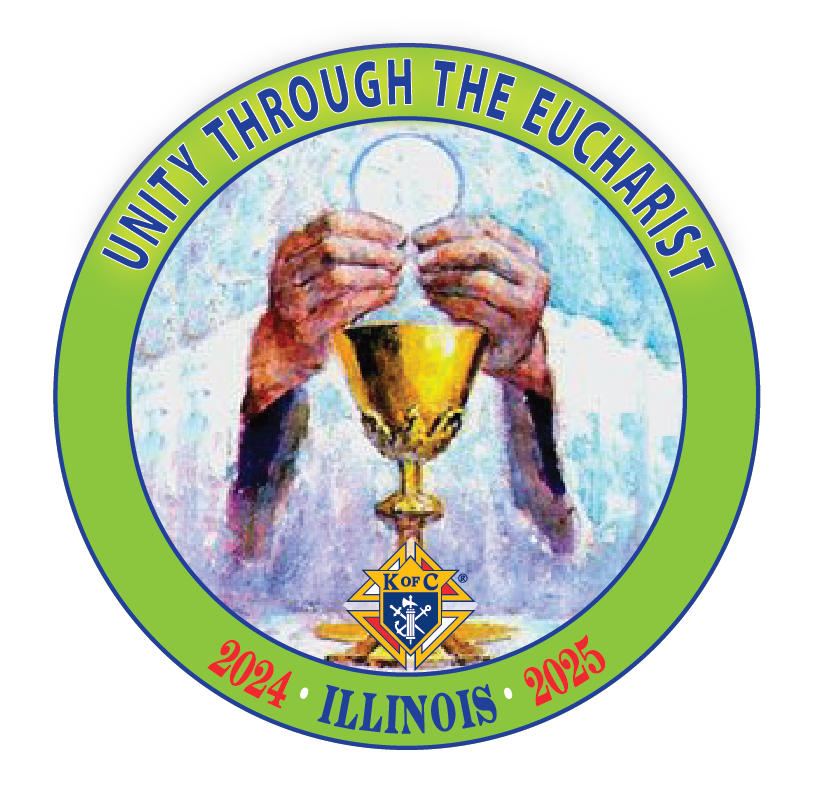 Access Praesidium Academy
  
Technical Support: 
877.777.0070



Knights of Columbus

Office of Safe Environments

Office of youth protection

Phone: (203) 752-4558
email: oyp@kofc.org